Структура портфолио учителя
1) Копии документов, необходимых для обязательного представления всеми аттестуемыми педагогическими работниками
2) Сведения о профессиональных достижениях
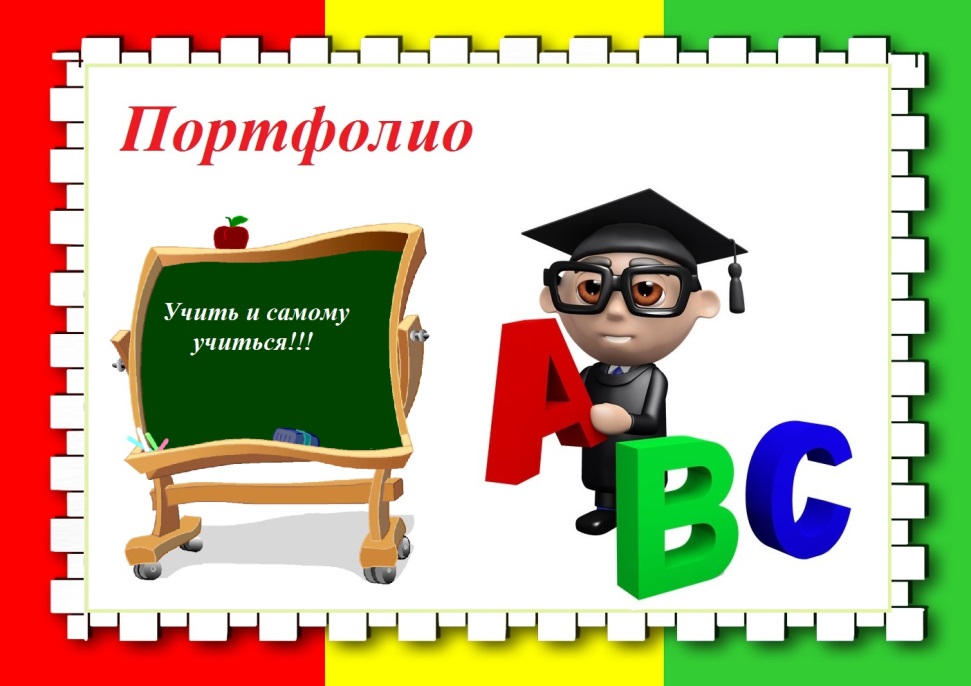 Резюме:- фото (5х6);- фамилия, имя, отчество;- специальность по диплому;- место работы и должность;- стаж работы в данном учреждении;- государственные награды, грамоты и благодарственные письма; дипломы о достижениях на международном, республиканском, областном уровнях
1) Копии документов, необходимых для обязательного представления всеми аттестуемыми педагогическими работниками
1.Заявление на аттестацию;
2. Документ, удостоверяющий личность;3. Диплом об образовании;4. Трудовая книжка;5. Удостоверение и приказ  о ранее присвоенной квалификационной категории;6. Документы о прохождении курсов повышения квалификации.
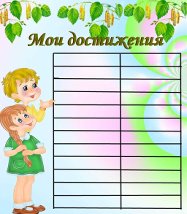 2) Сведения о профессиональных достижениях учителя
ІІ. Түсінік хатқа қойылатын  талаптар.
Түсінік хаттың негізгі бөліктері:
Өзектілігі
Курстың мақсаты, міндеттері:
Білім беру жүйесіндегі курстың орны. 
Мазмұны. 
Сабақтарды реттеудің құрылымдық моделі.
Сабақ  жүргізу әдістері
Күтілетін  нәтиже.
* документы, свидетельствующие о научно-методической деятельности педагога: 
- участие в научно-практических конференциях, творческих конкурсах, семинарах, круглых столах, педагогических чтениях различного уровня; 
- копии публикаций научно-методических материалов в периодической печати, средствах массовой информации.
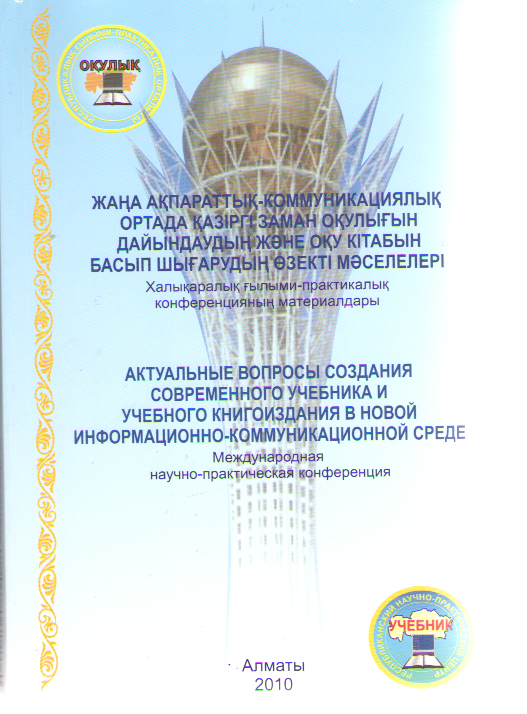 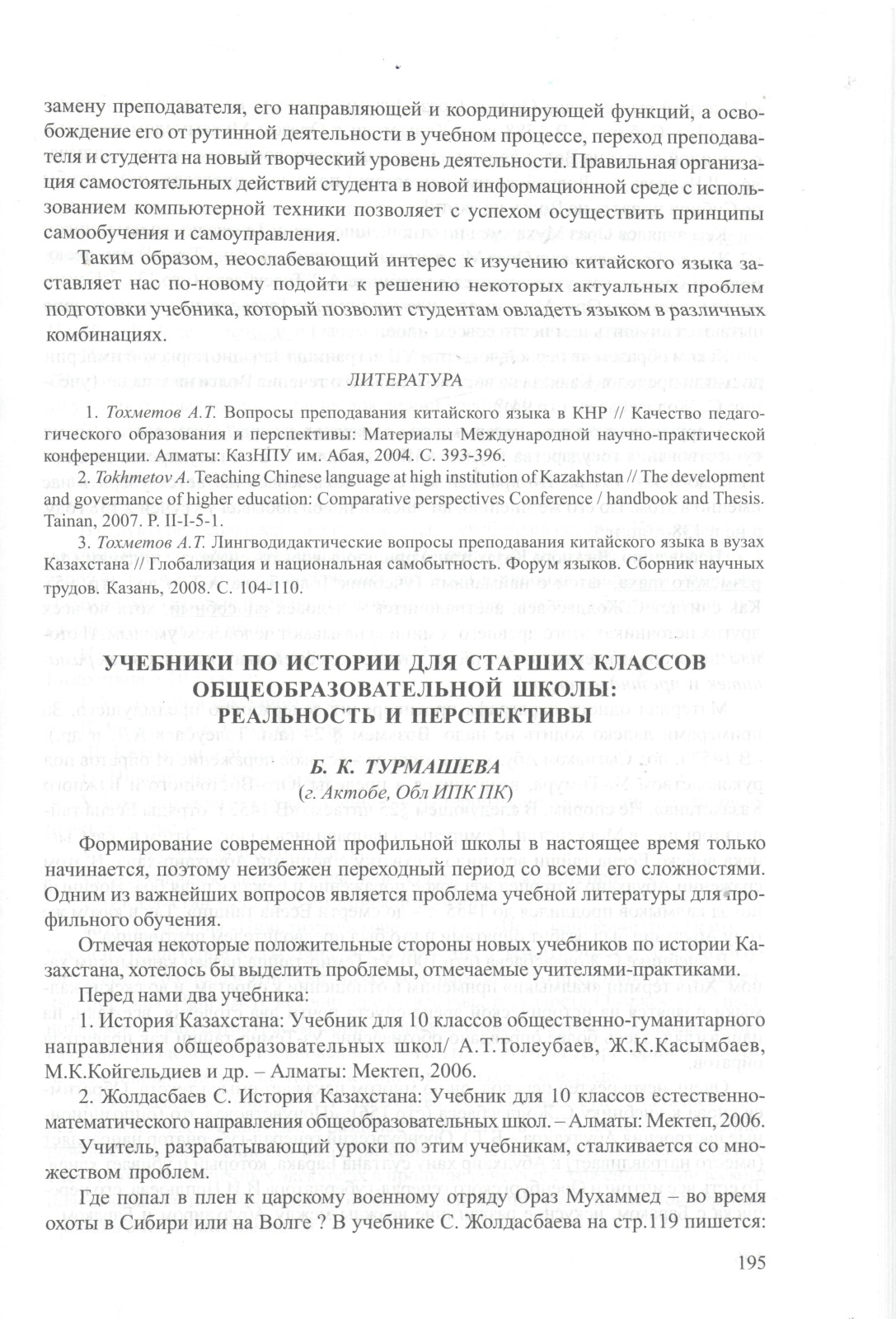 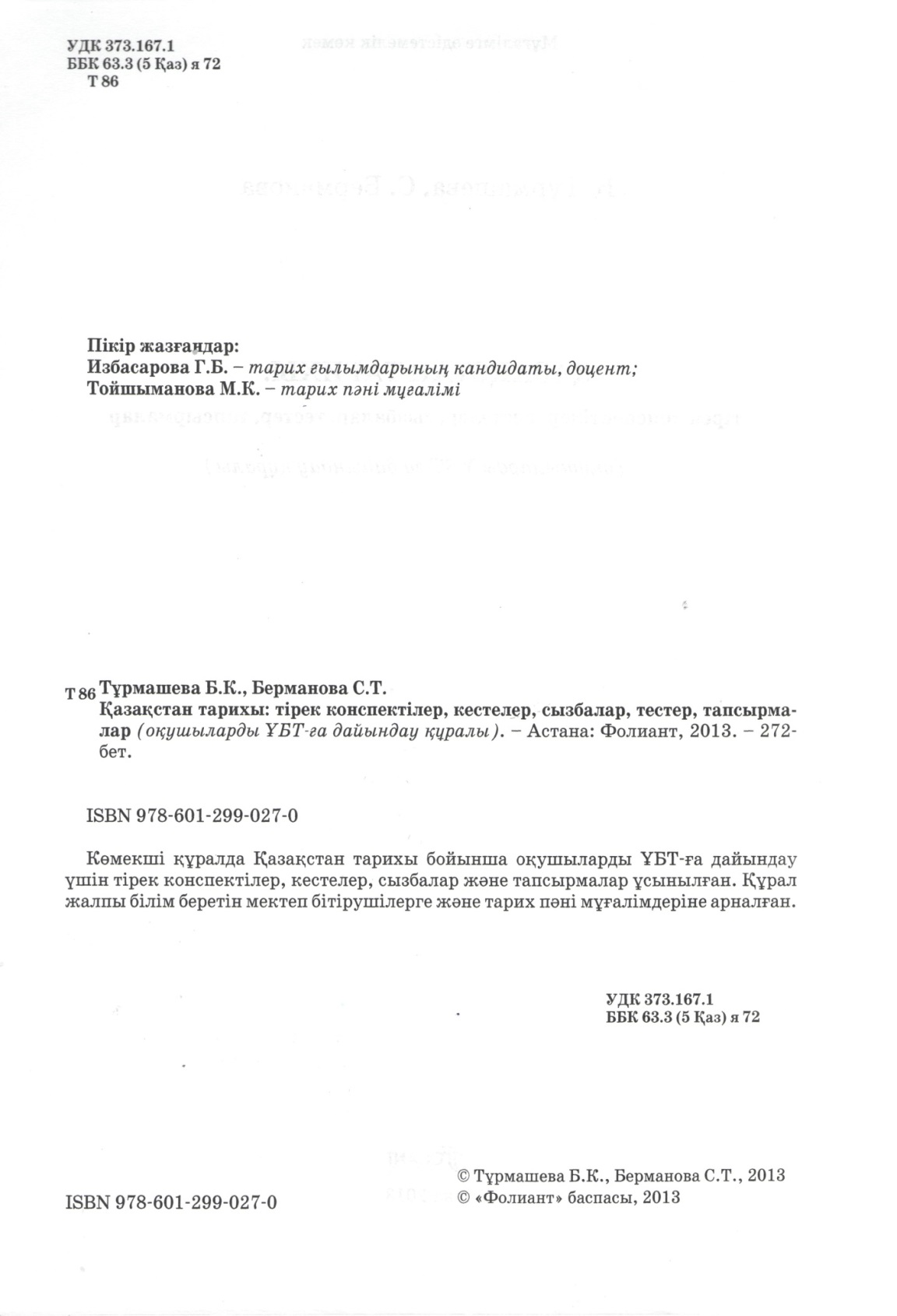 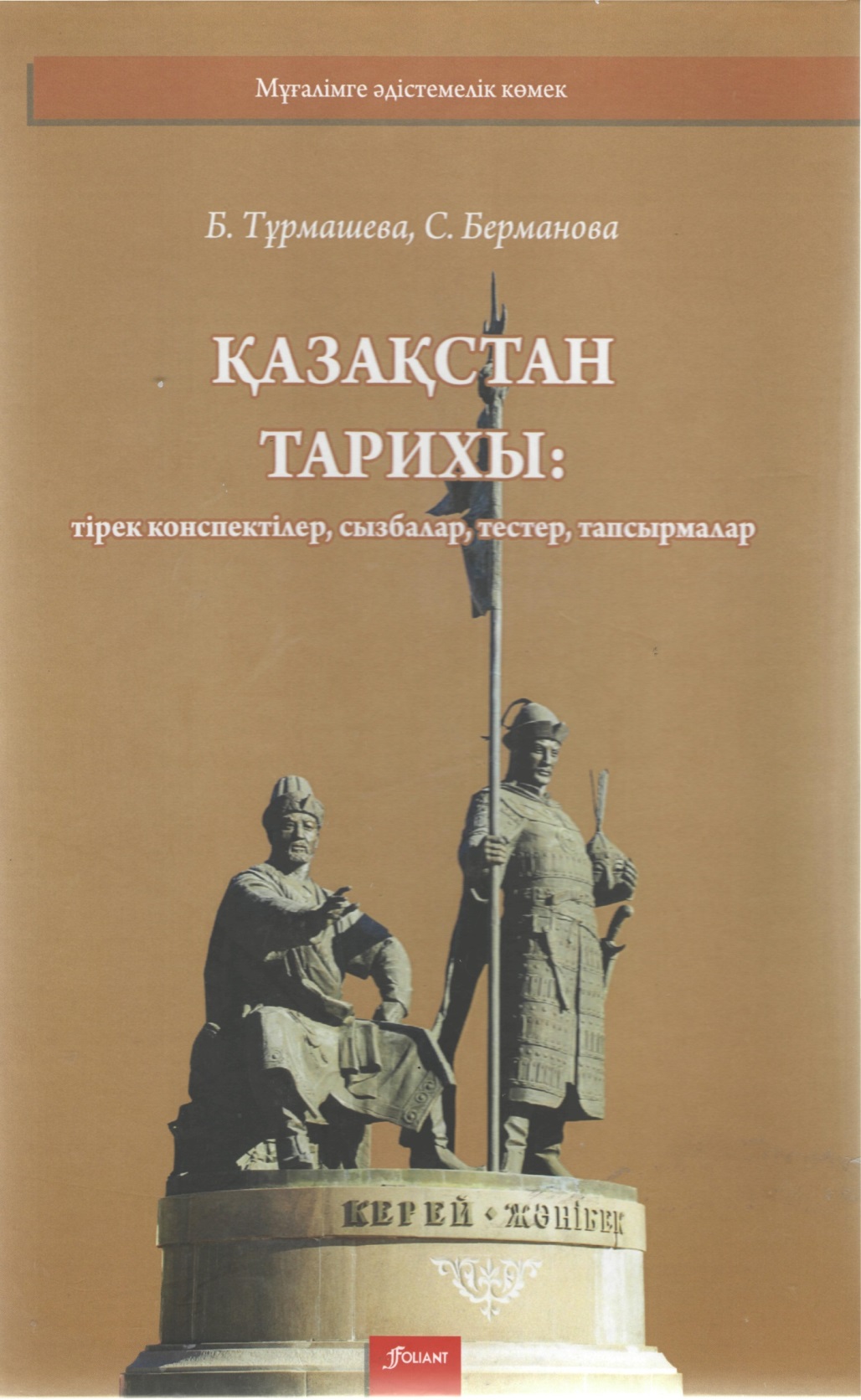 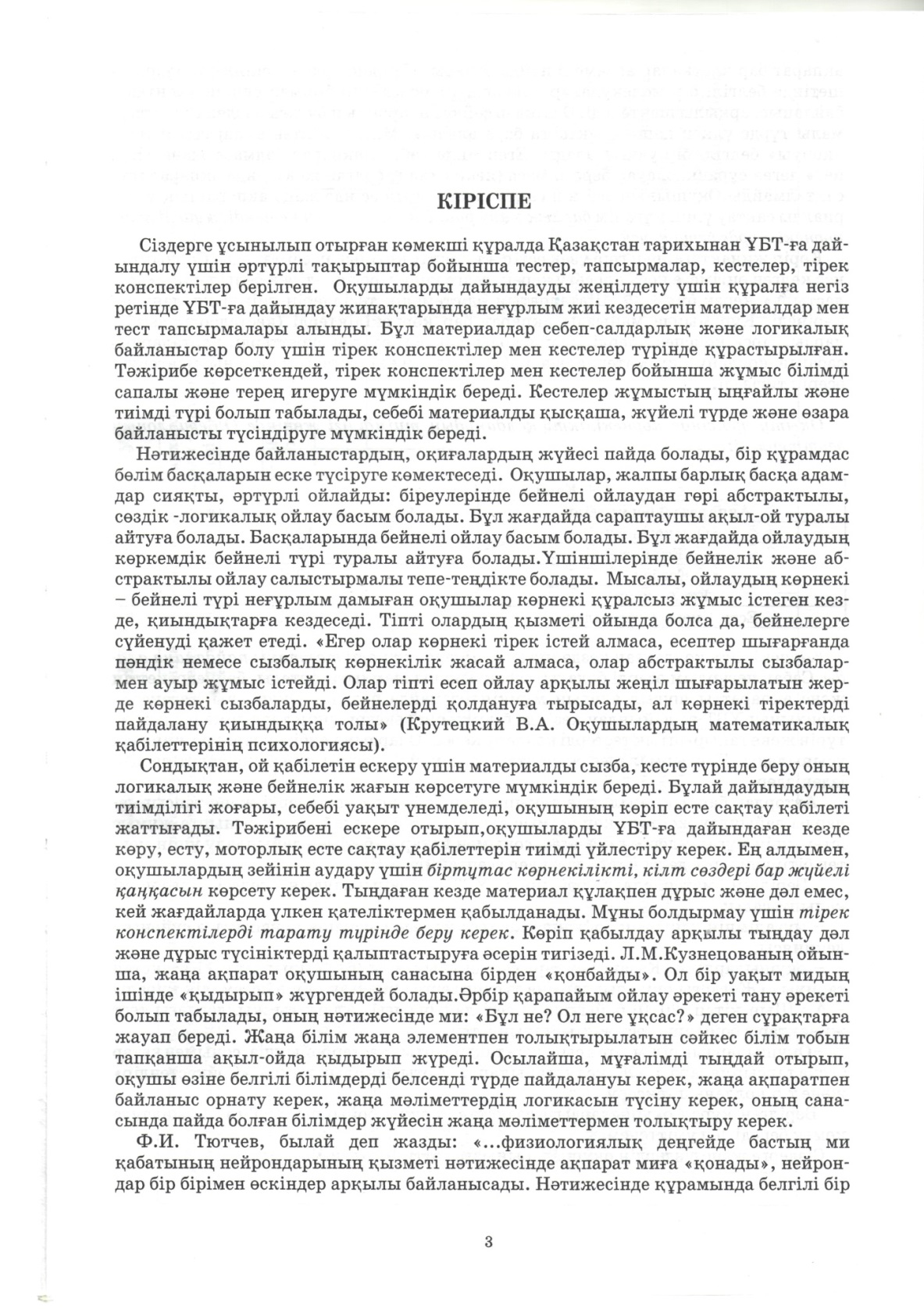 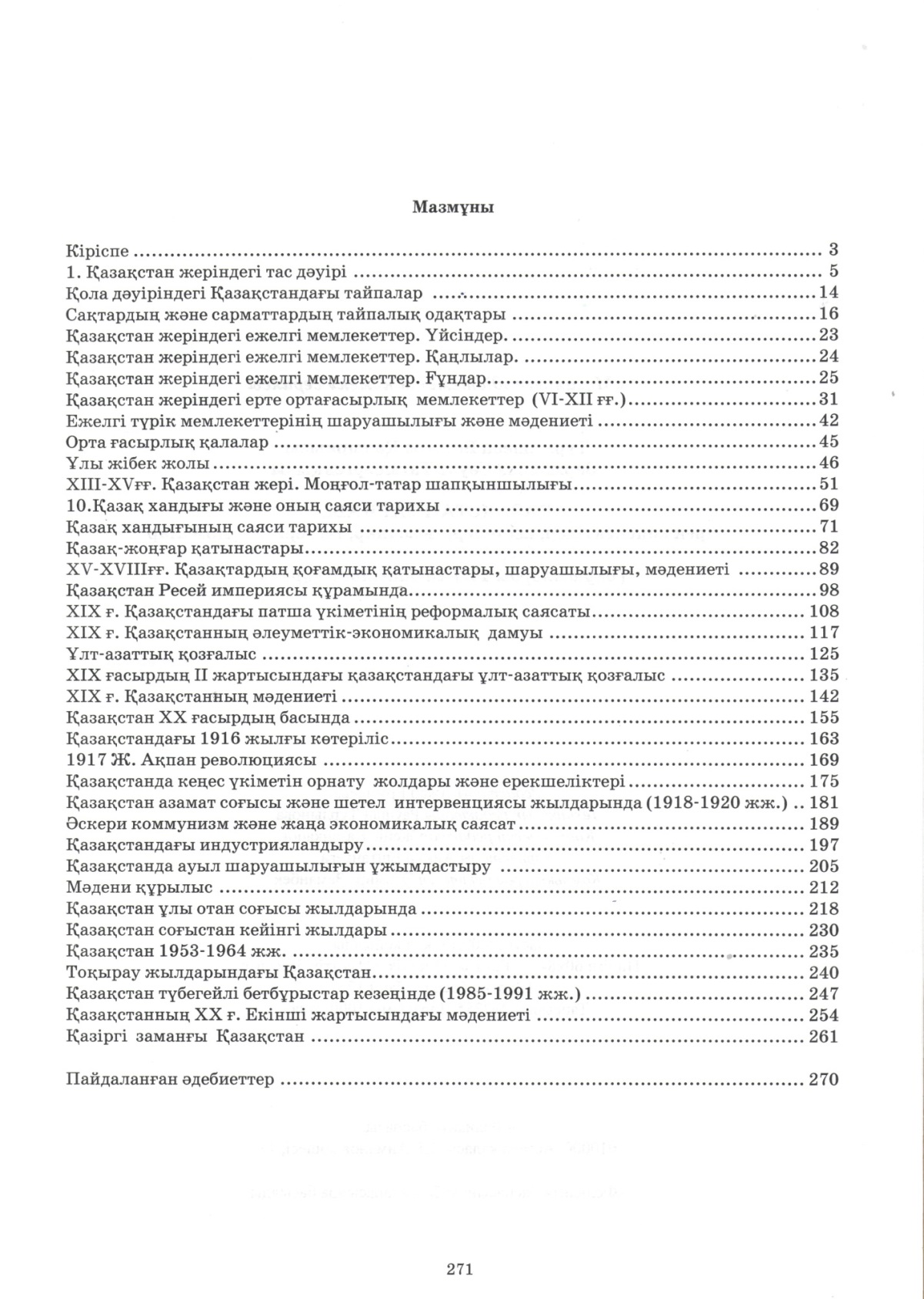 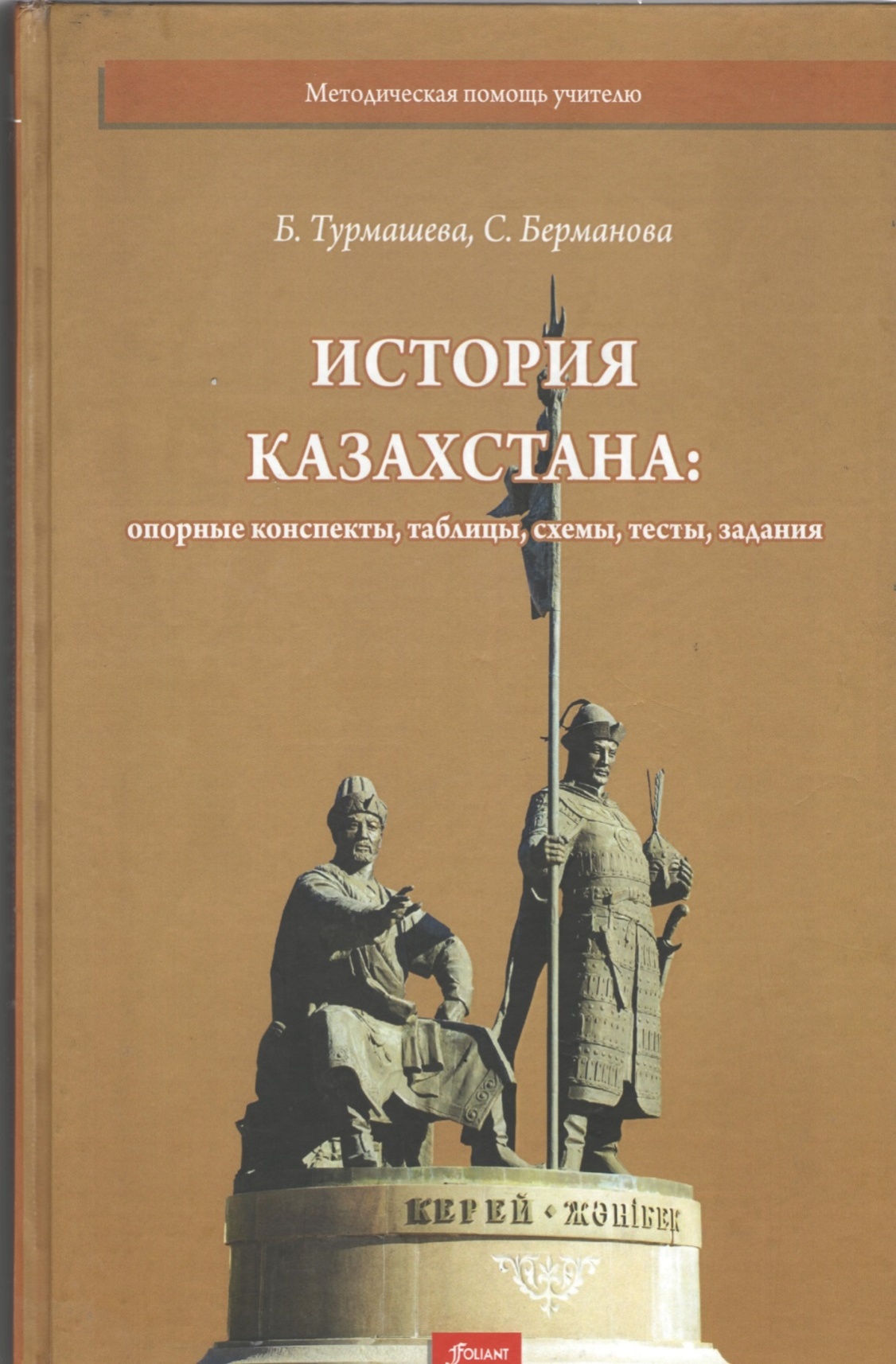 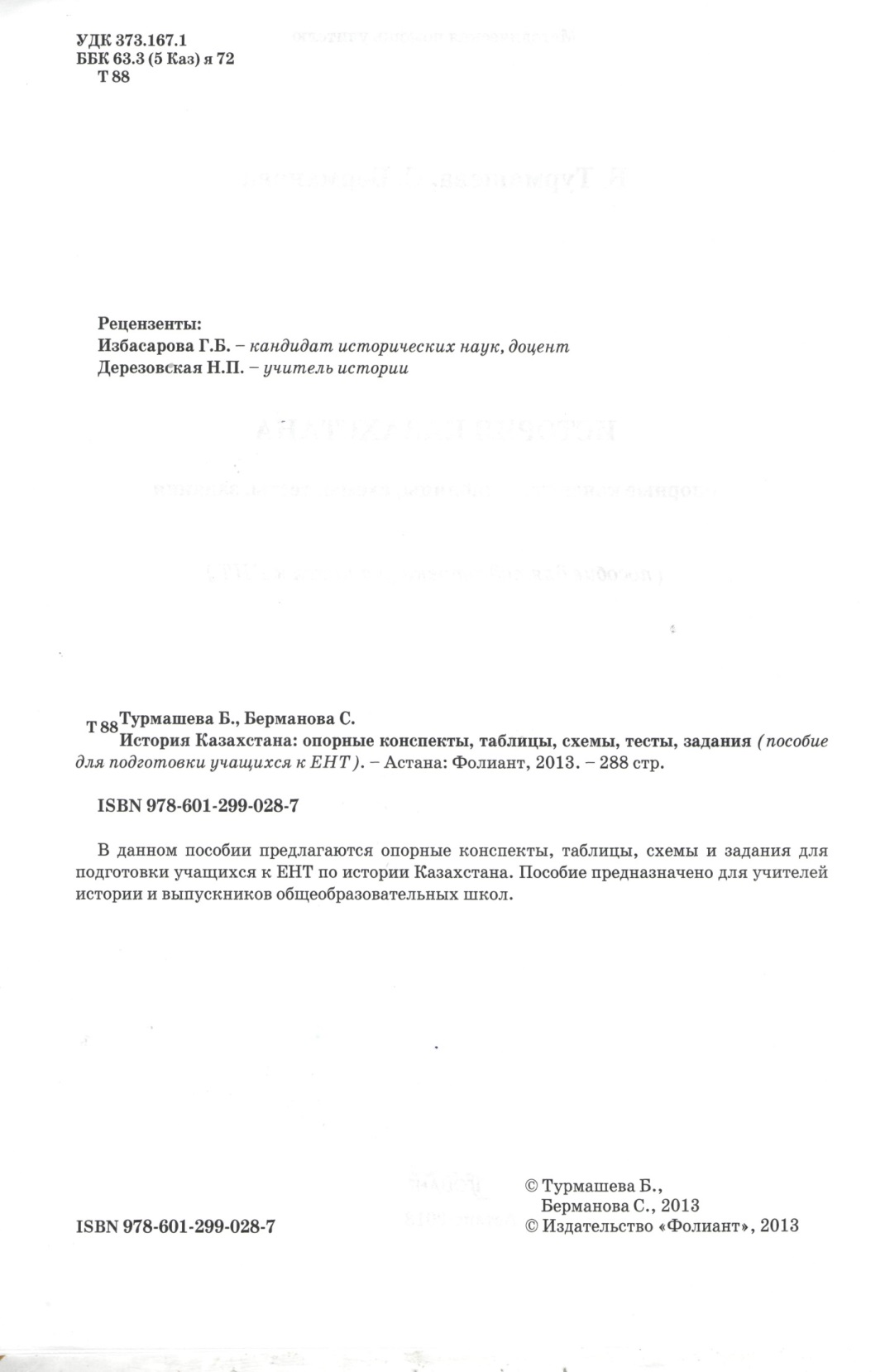 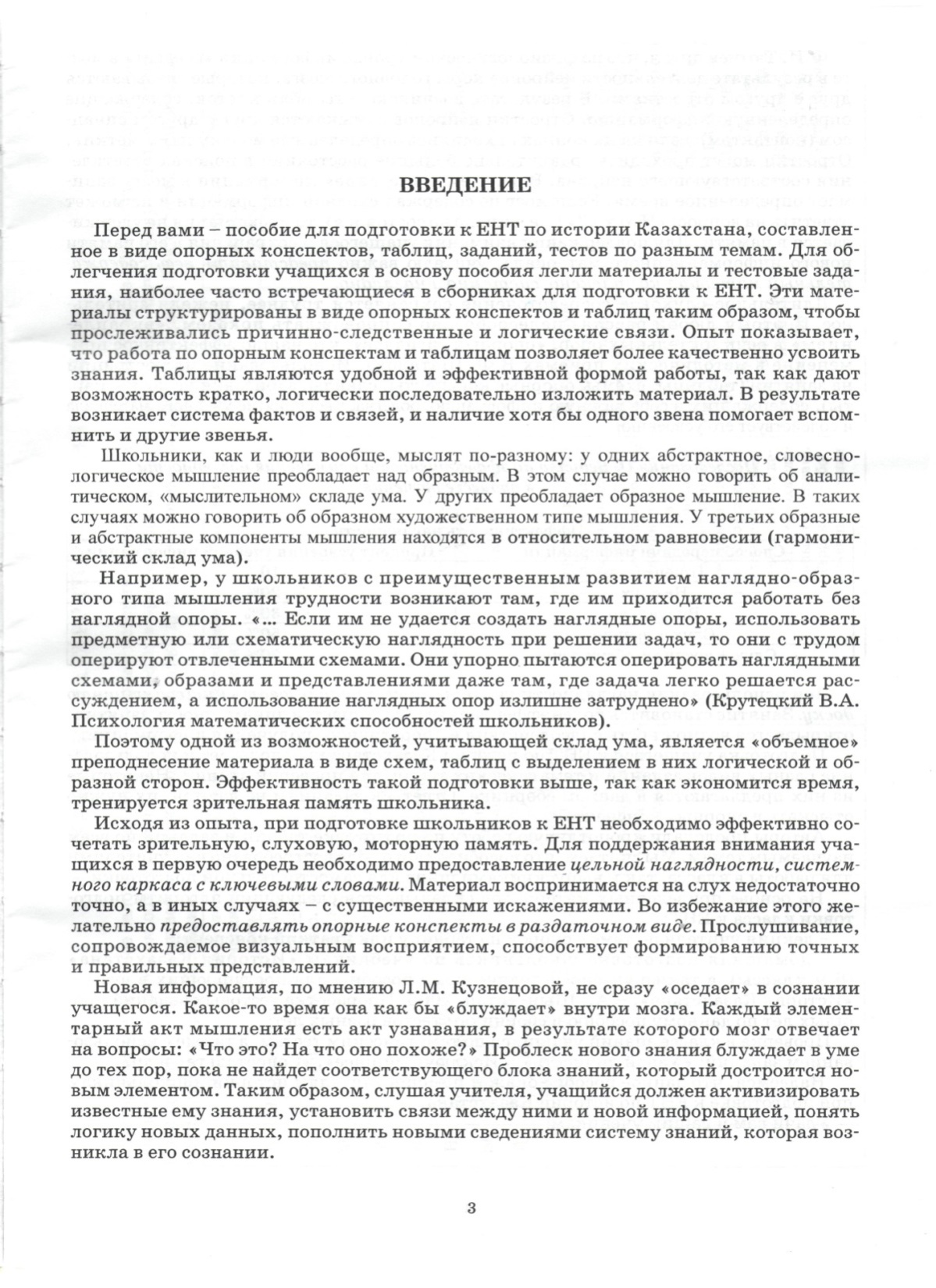 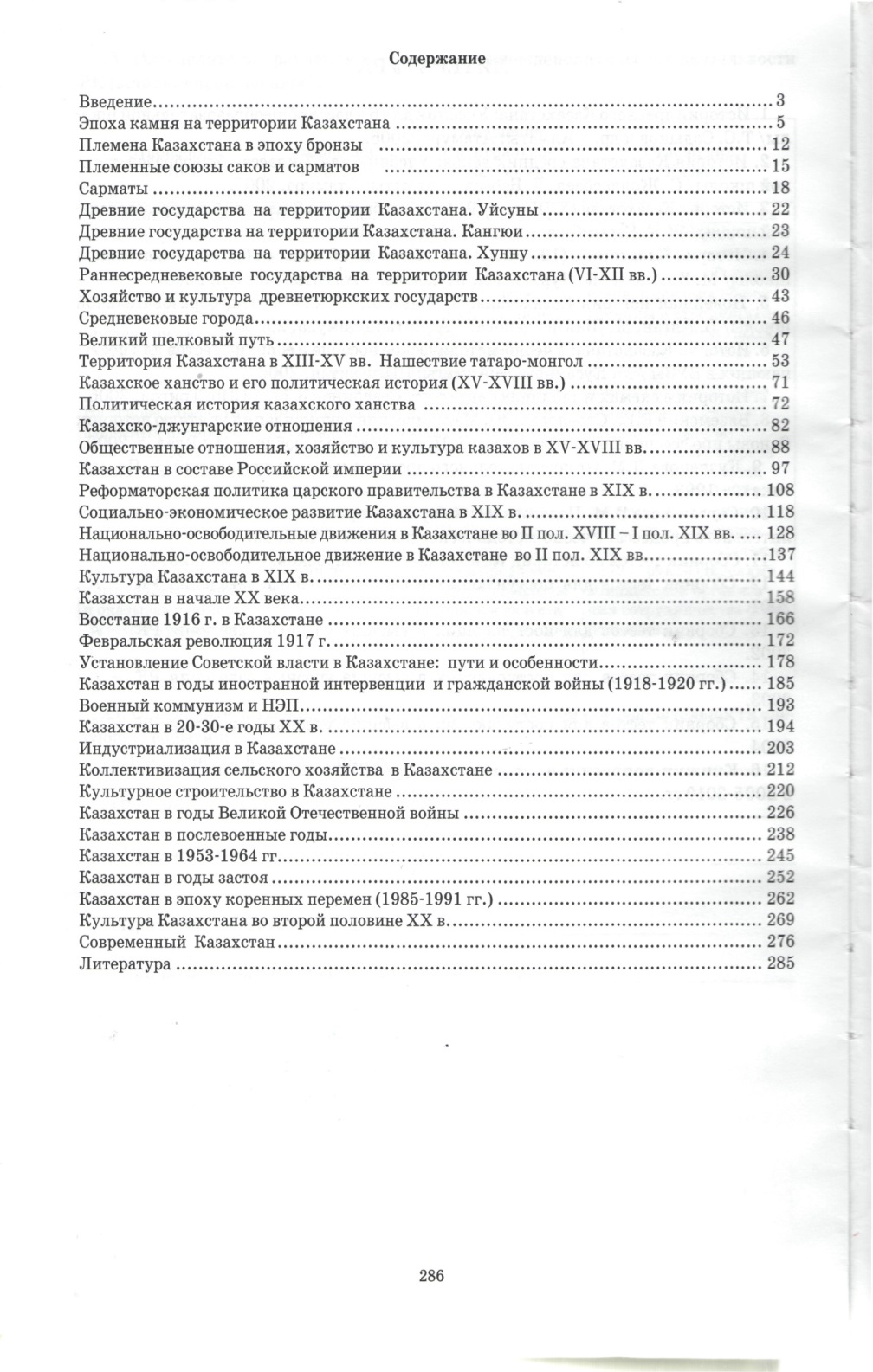 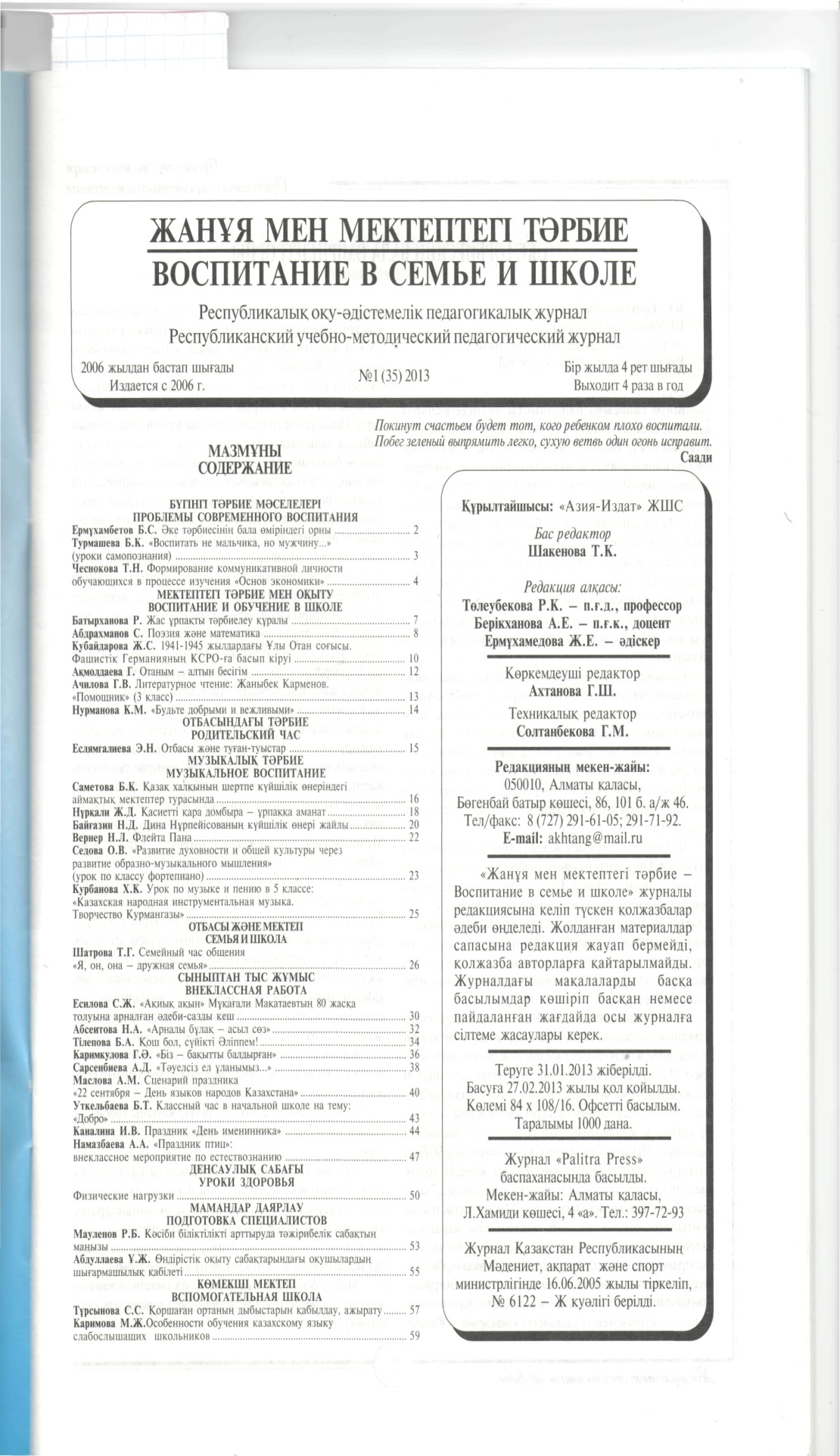 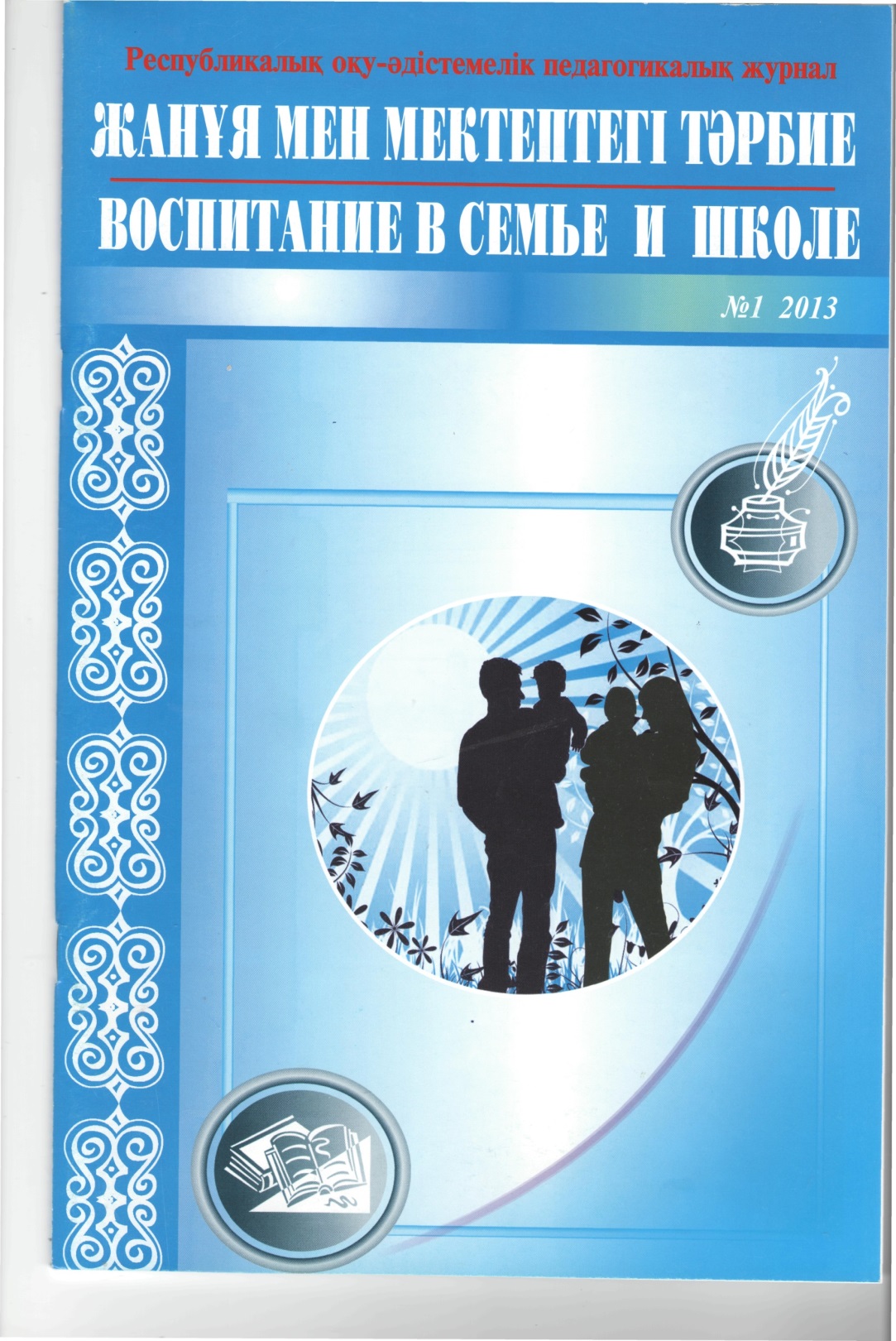 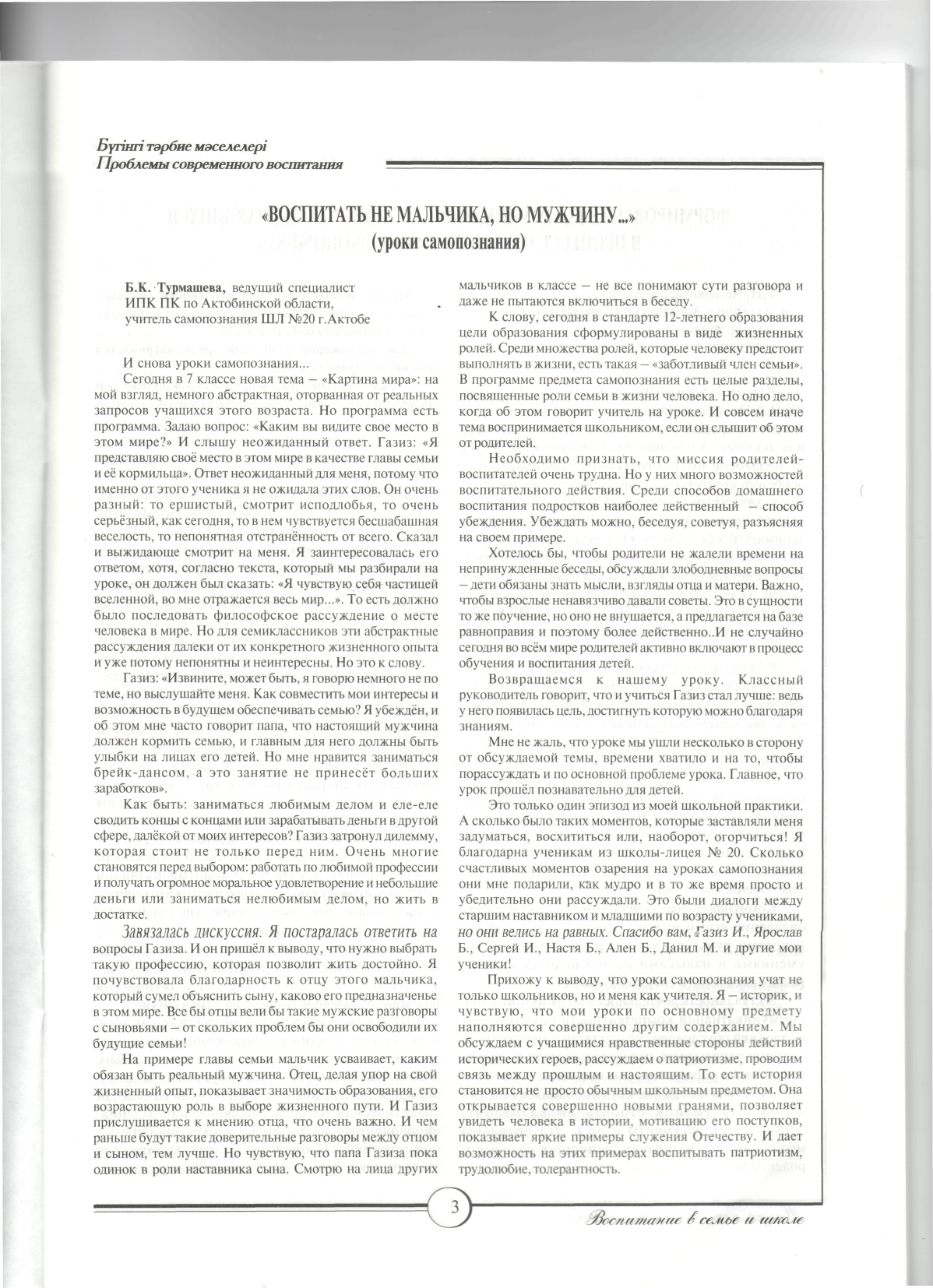 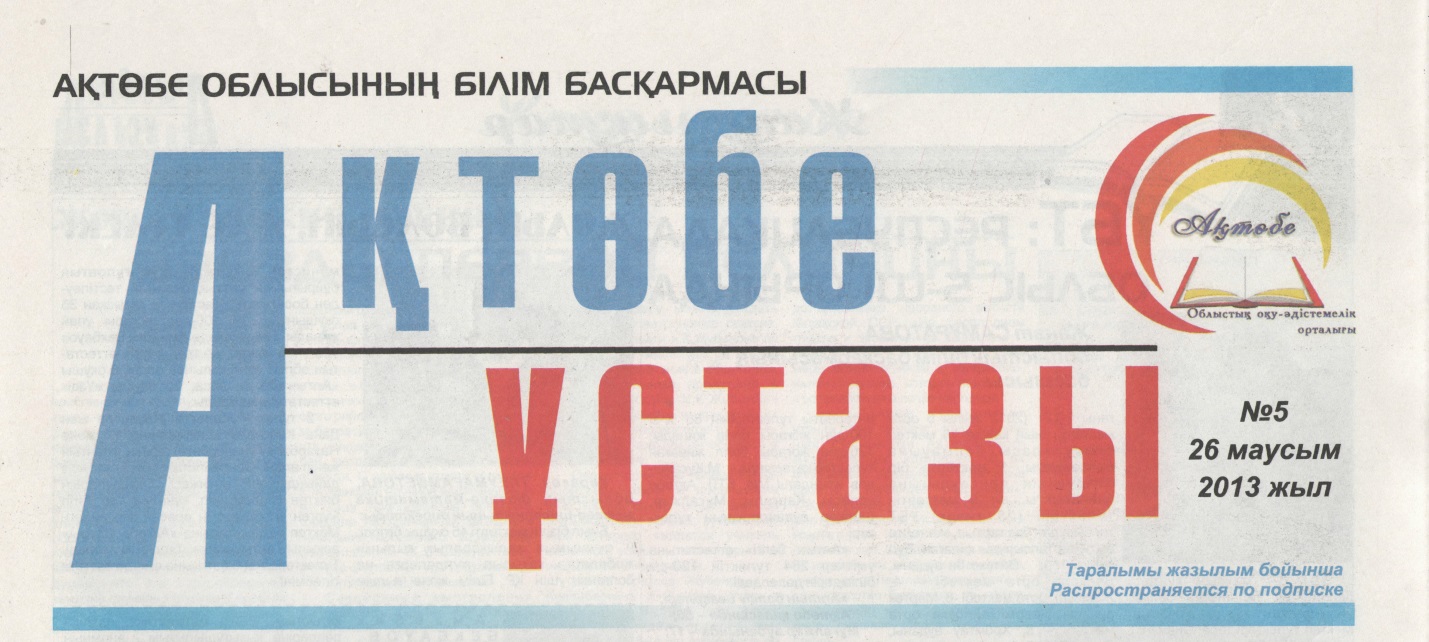 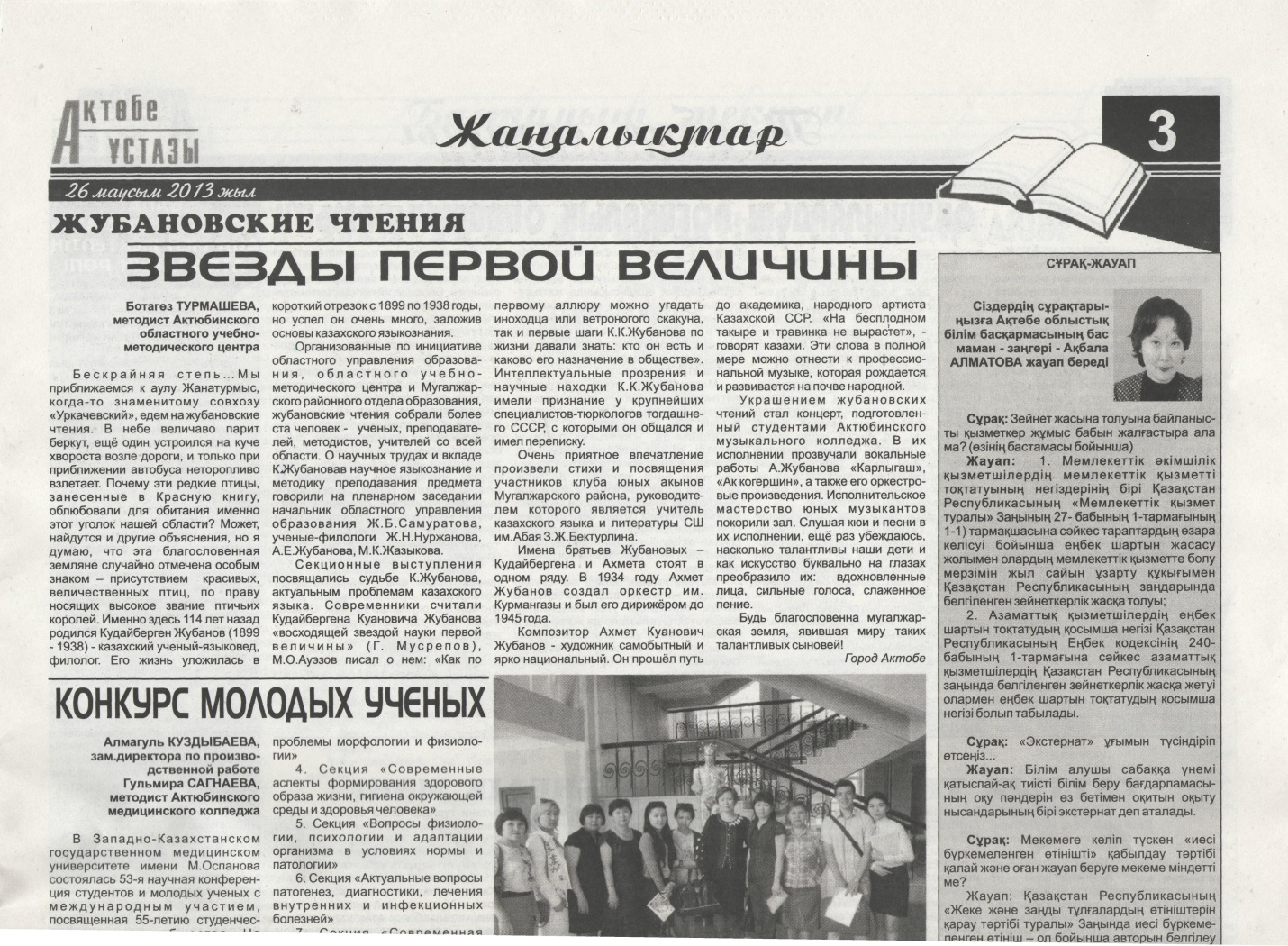 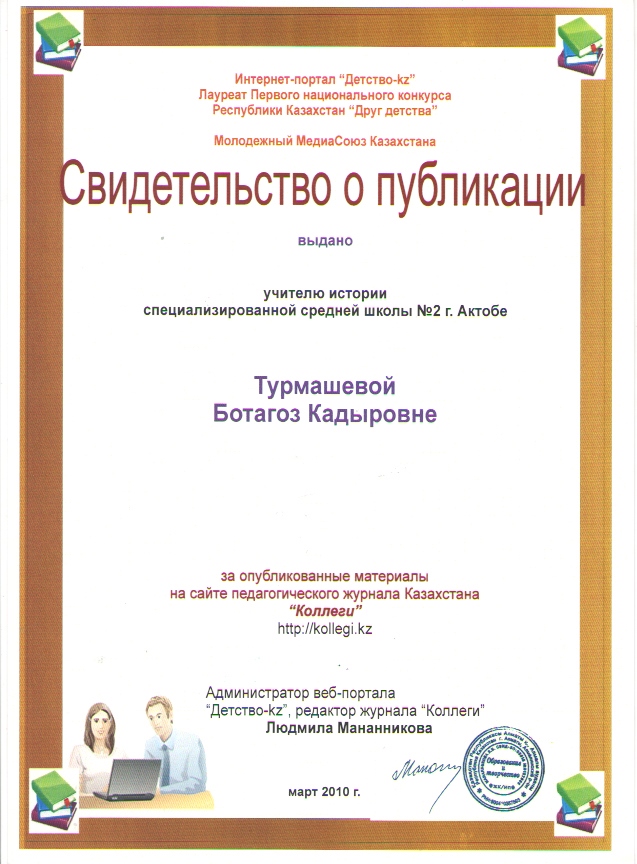 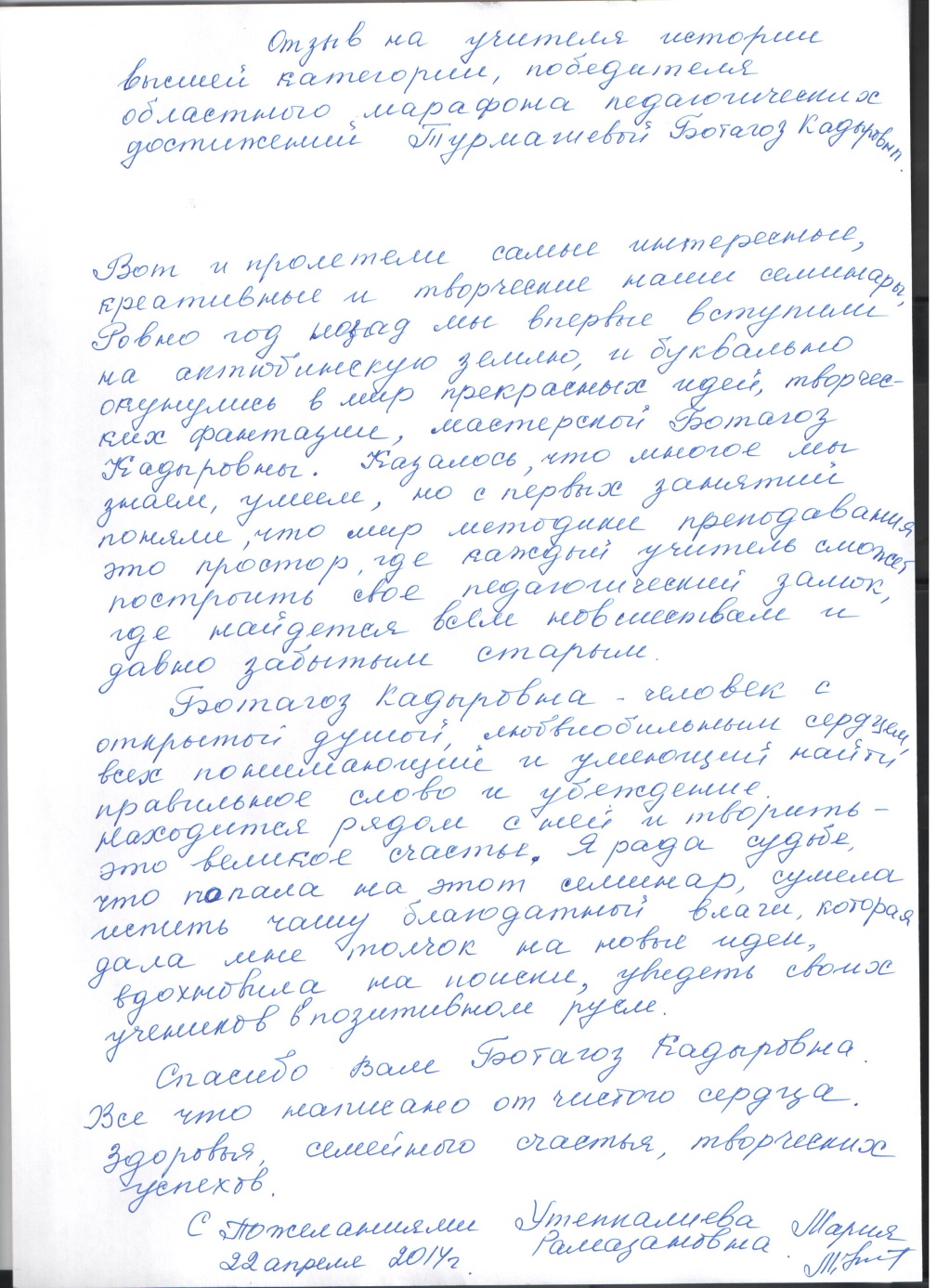 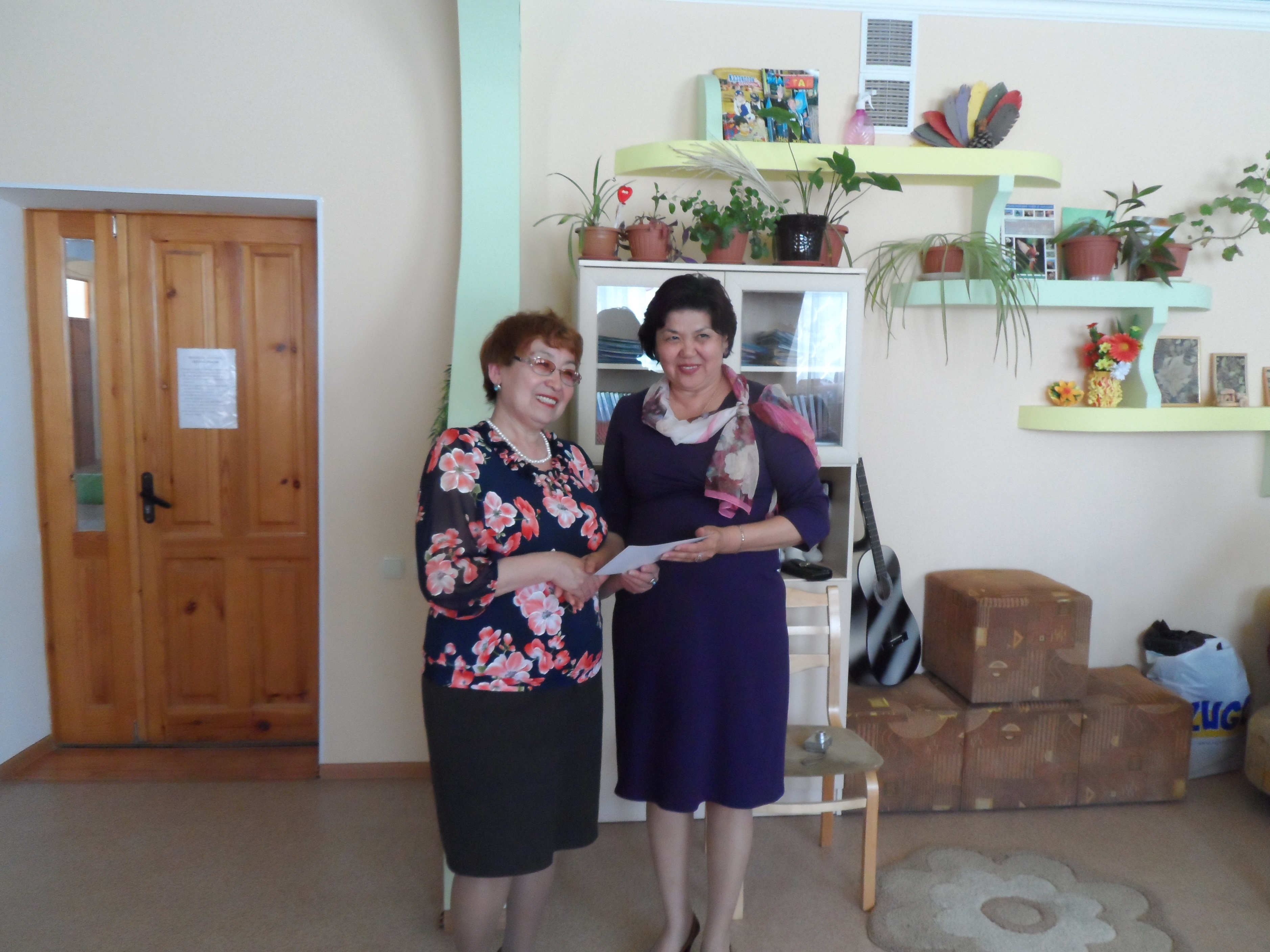 Мария Рамазановна Утепкалиева – 
учитель истории СШ №16 г.Атырау
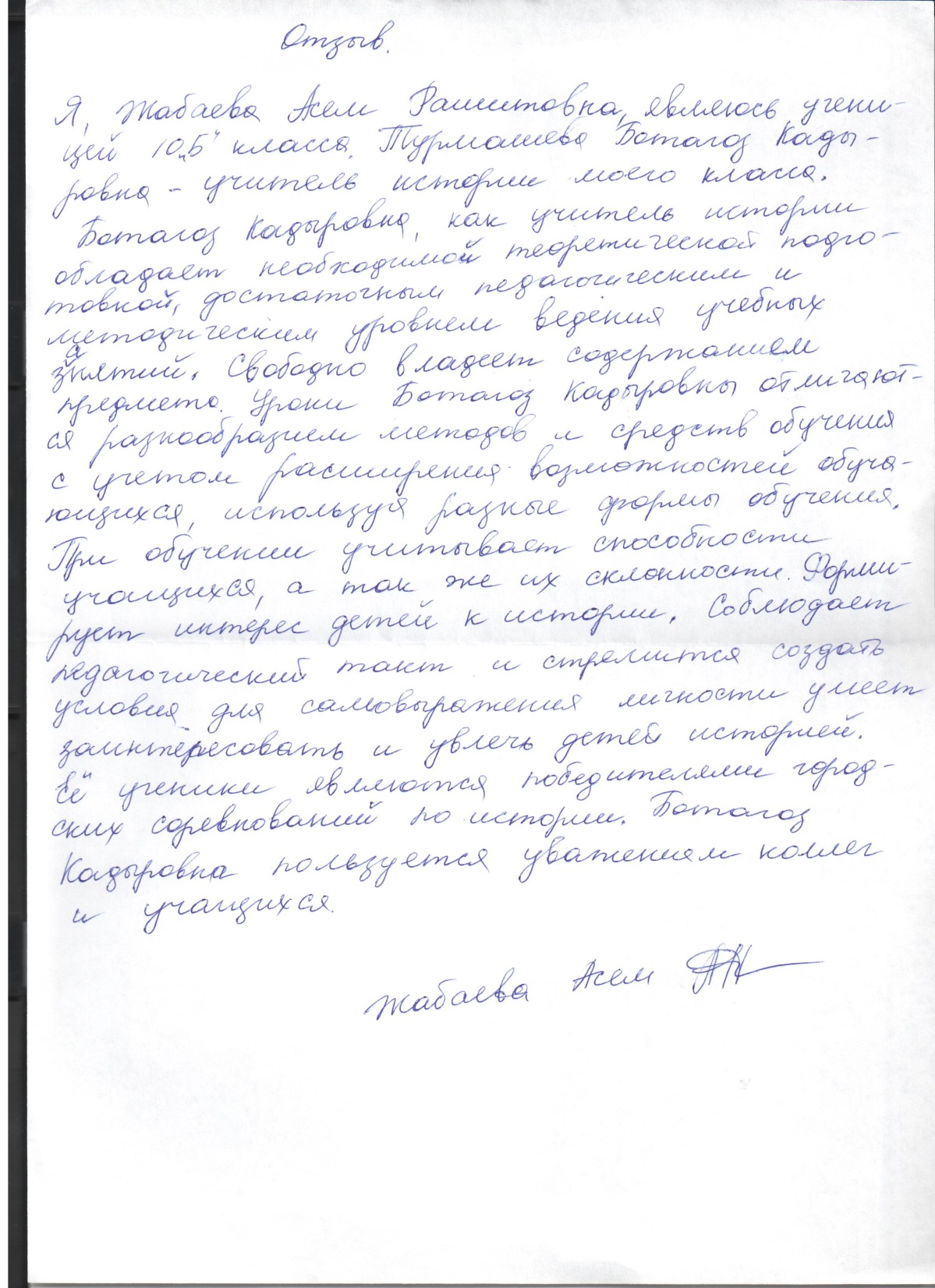 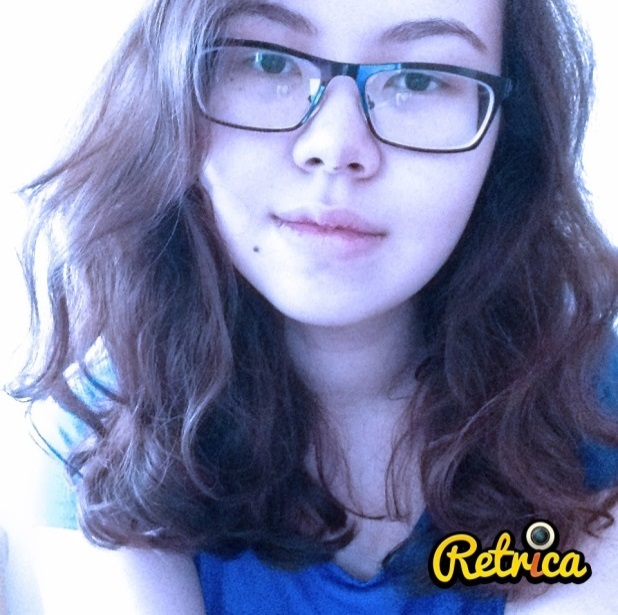 Асем Жабаева – ученица 10Б класса СШГ №2 г.Актобе
* Итоги независимой оценки профессиональной компетентности педагогического работника: 
отзывы, результаты анкетирования обучающихся и воспитанников, родителей, коллег и администрации; отзывы со стороны руководителей баз практик, работодателей, информация о поступлениях в вуз или трудоустройстве.
* Результаты педагогической деятельности: 
документы, подтверждающие участие педагогического работника в учебных, творческих, спортивных, предметных олимпиадах, конкурсах, смотрах, соревнованиях, играх.
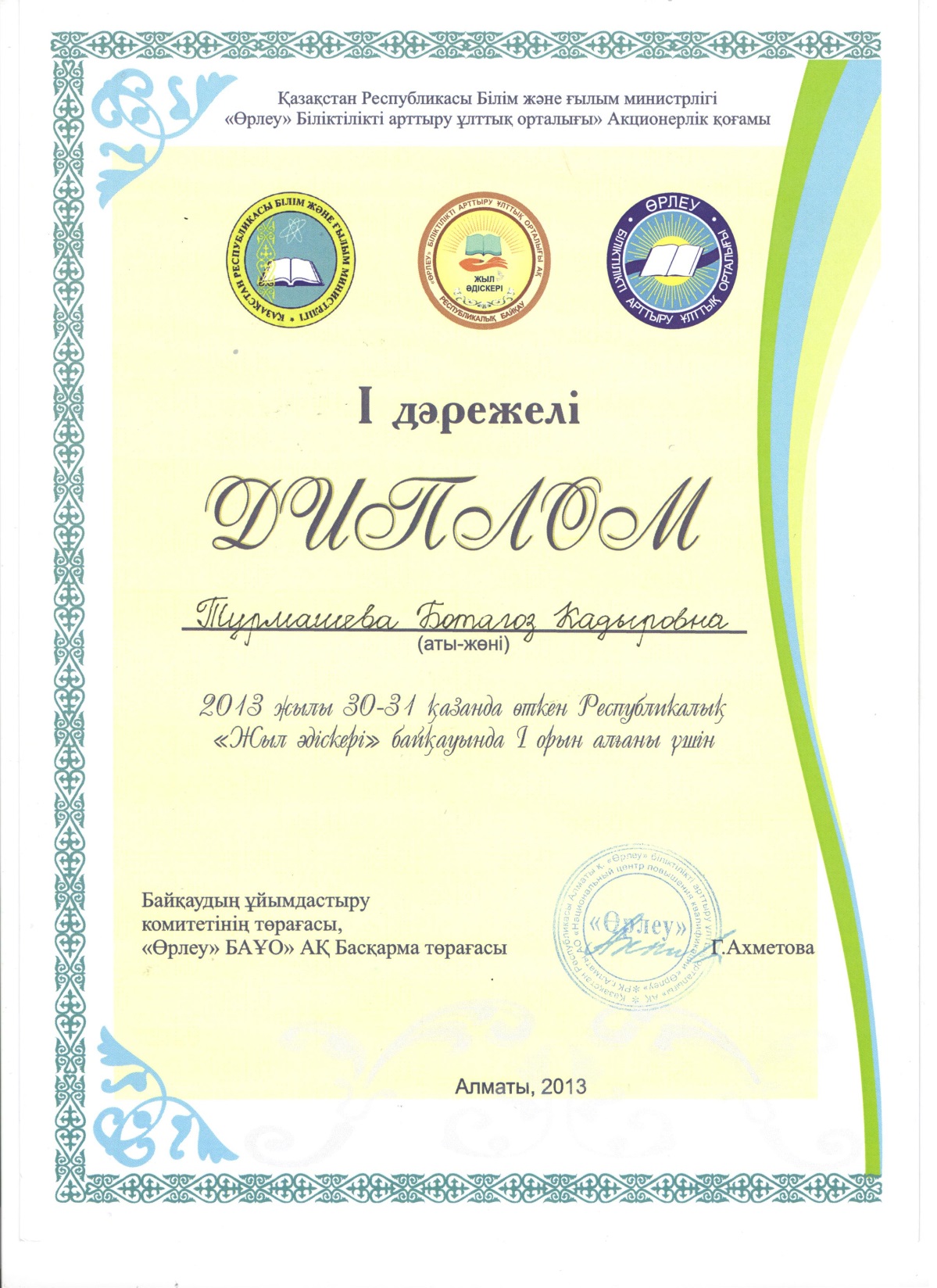 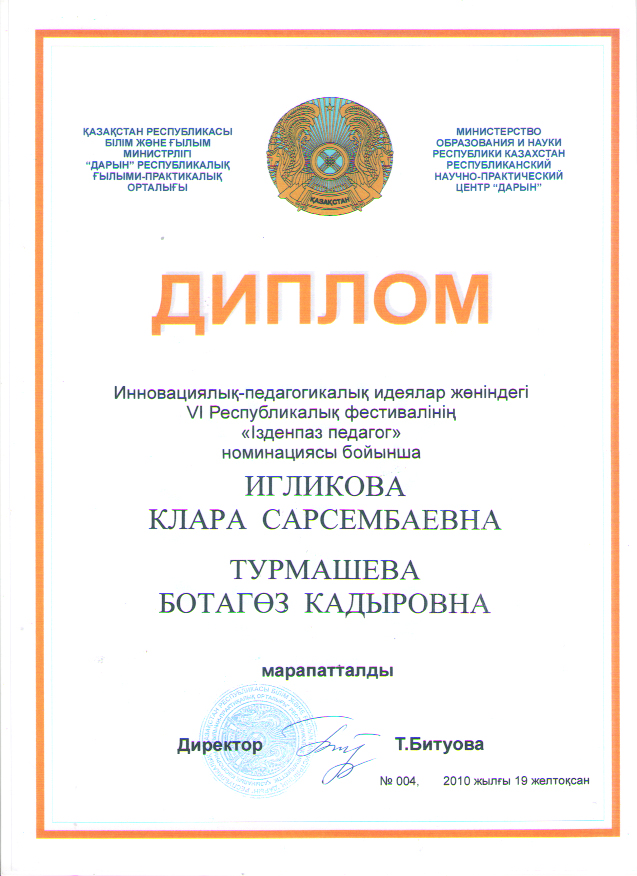 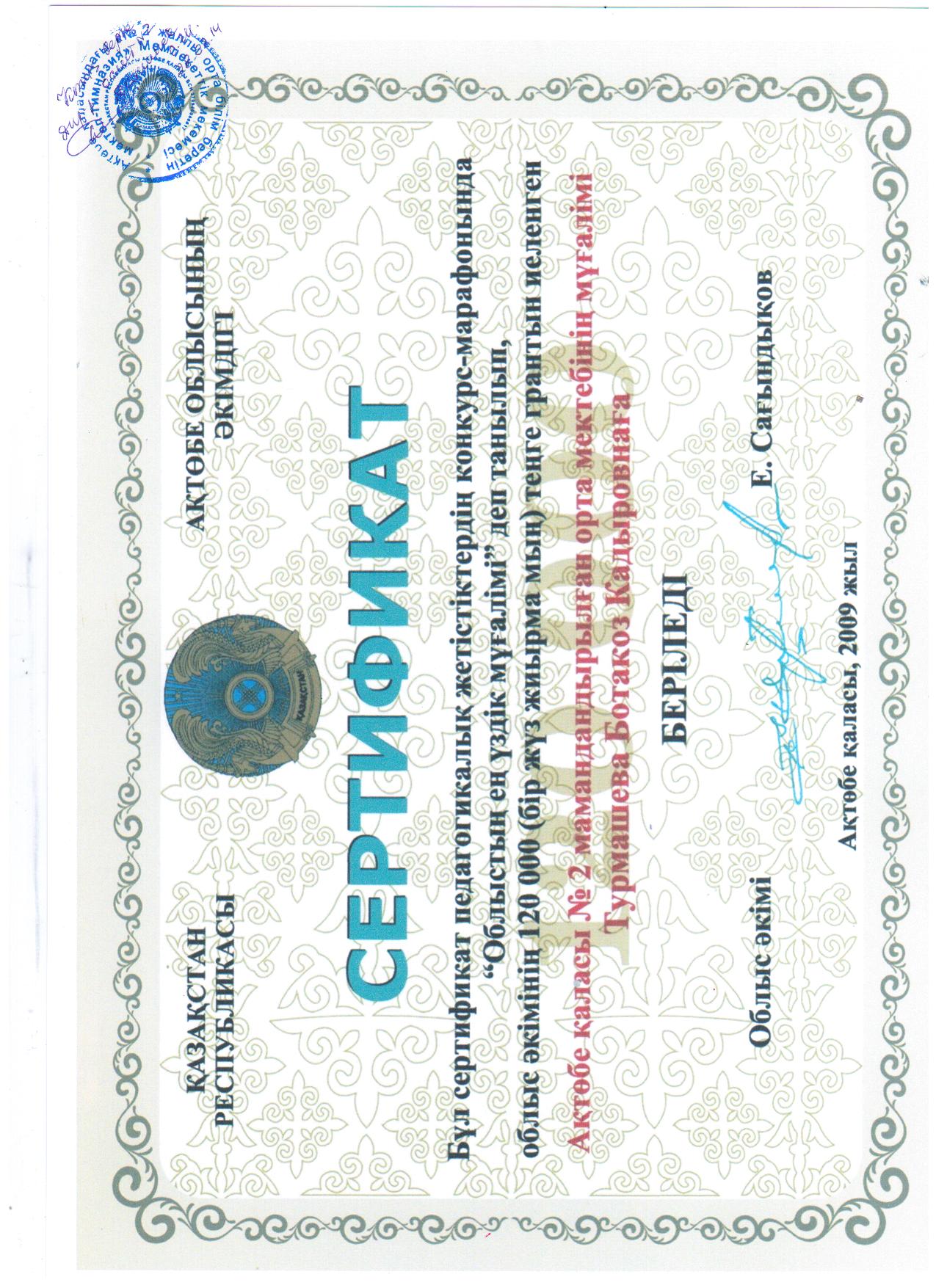 * Результаты педагогической деятельности: 
документы, подтверждающие участие обучающихся и воспитанников в учебных, творческих, спортивных, предметных олимпиадах, конкурсах, смотрах, соревнованиях, играх.
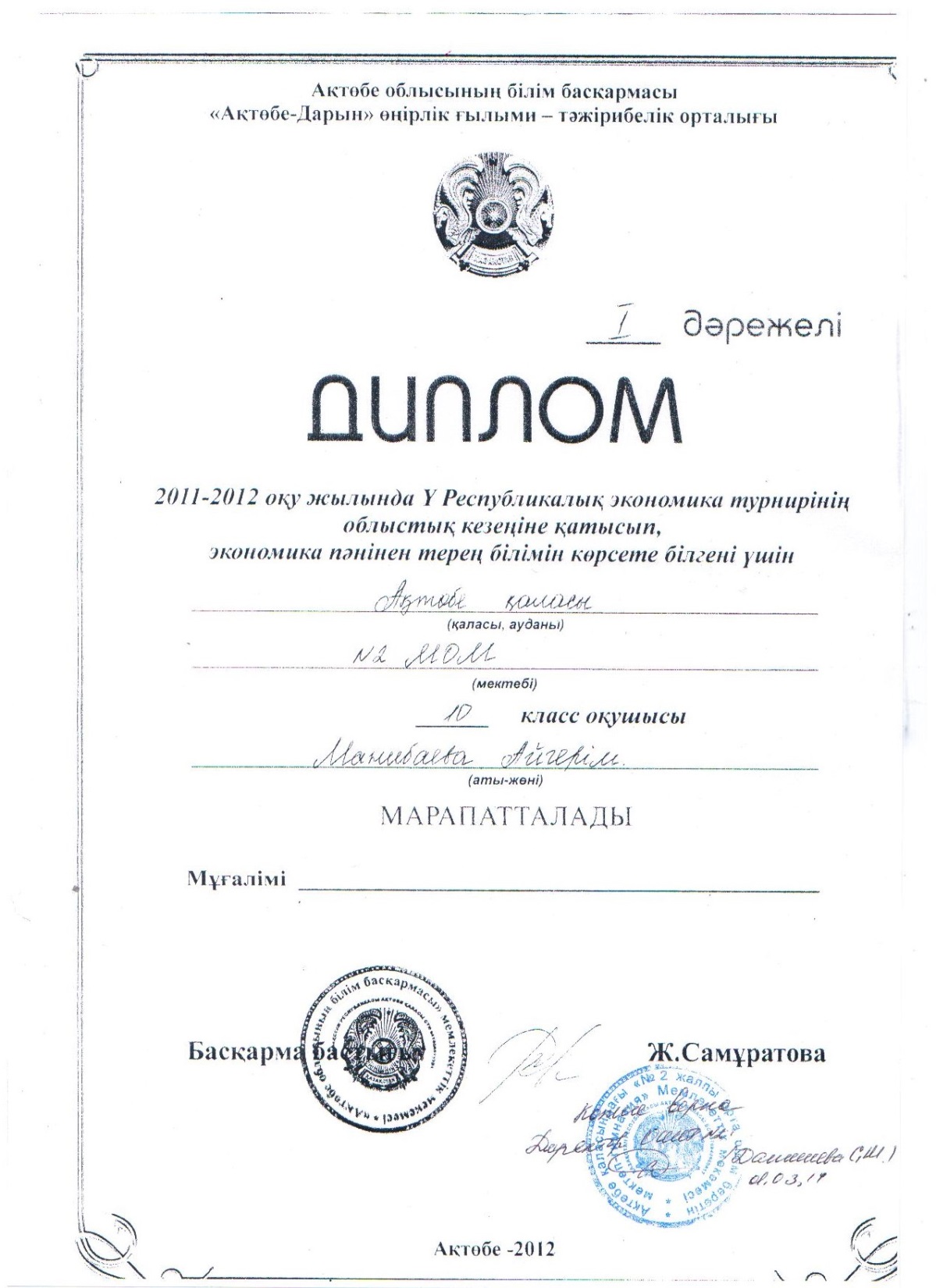 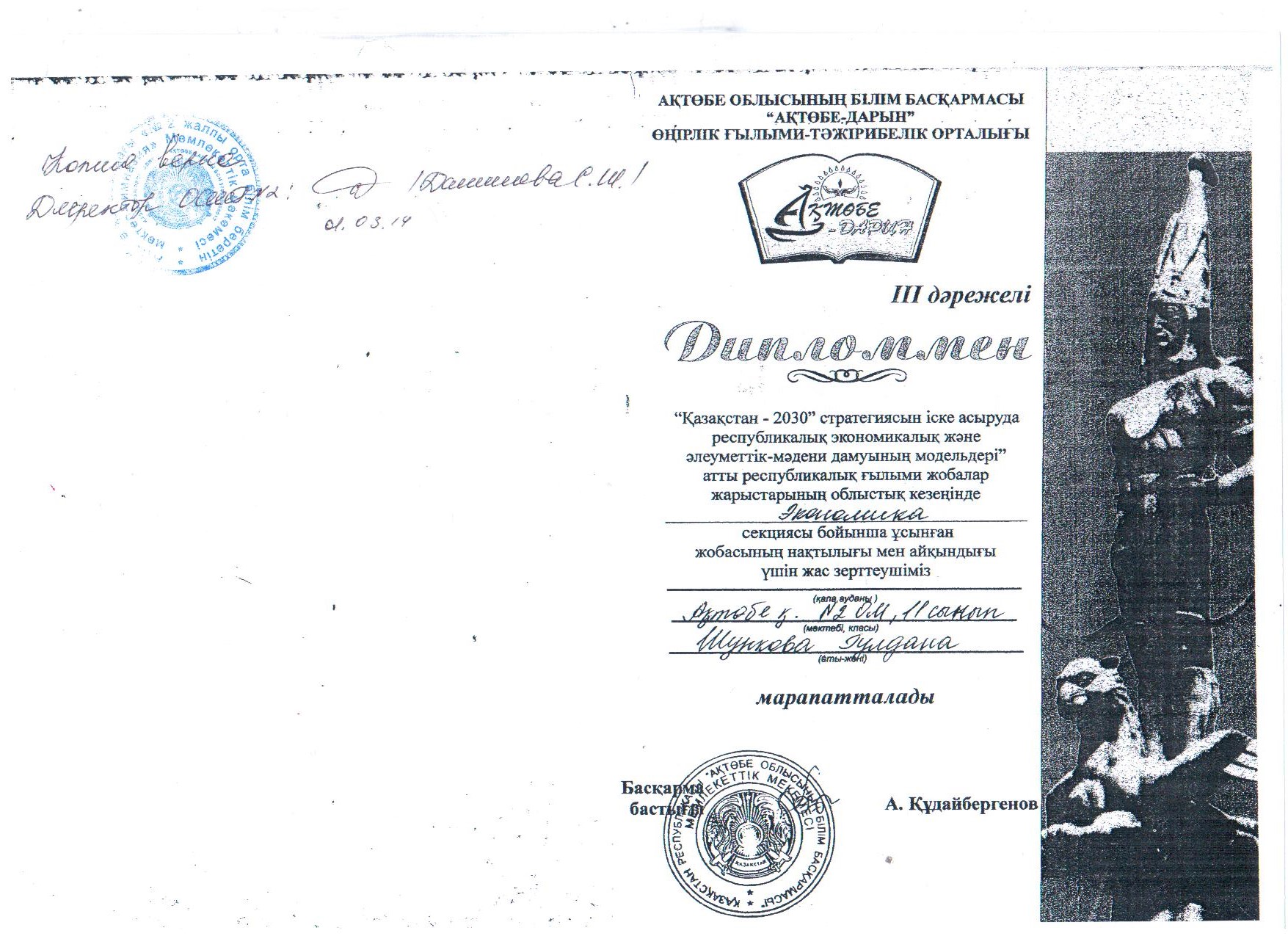 Наградные материалы педагогического работника
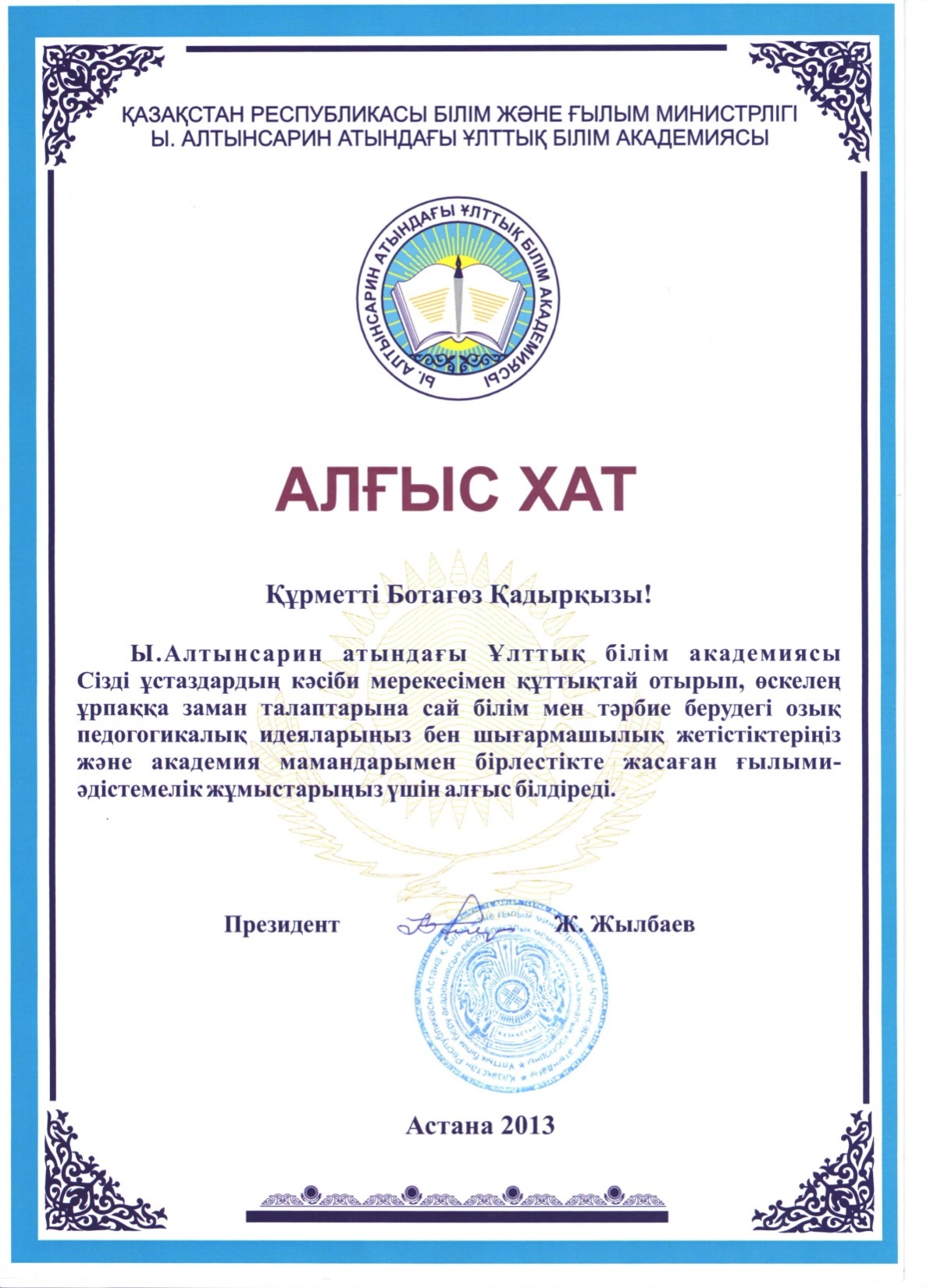 Динамика результативности профессиональной деятельности работника 
за последние три года (при досрочной аттестации - 1-2 года).
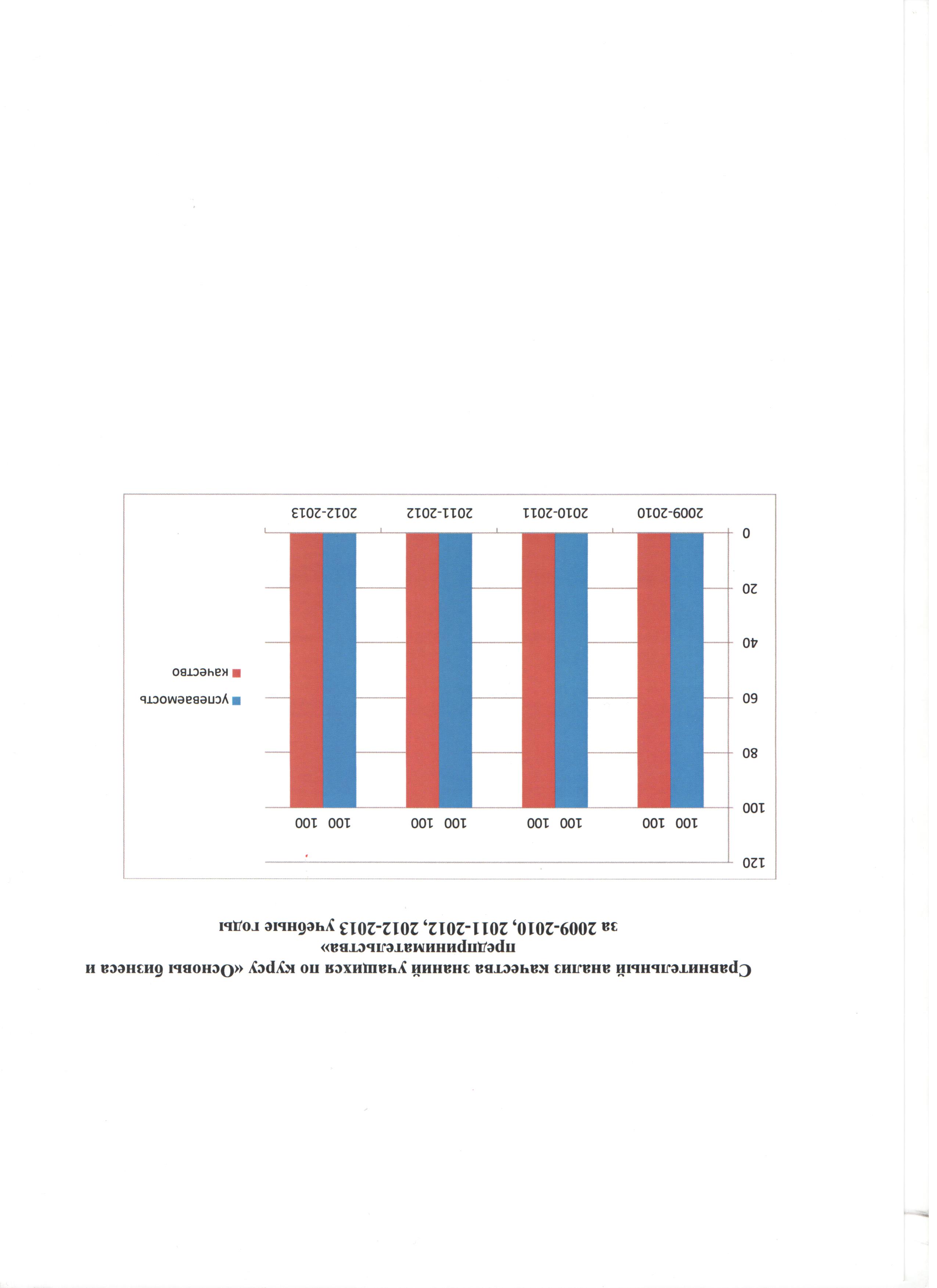 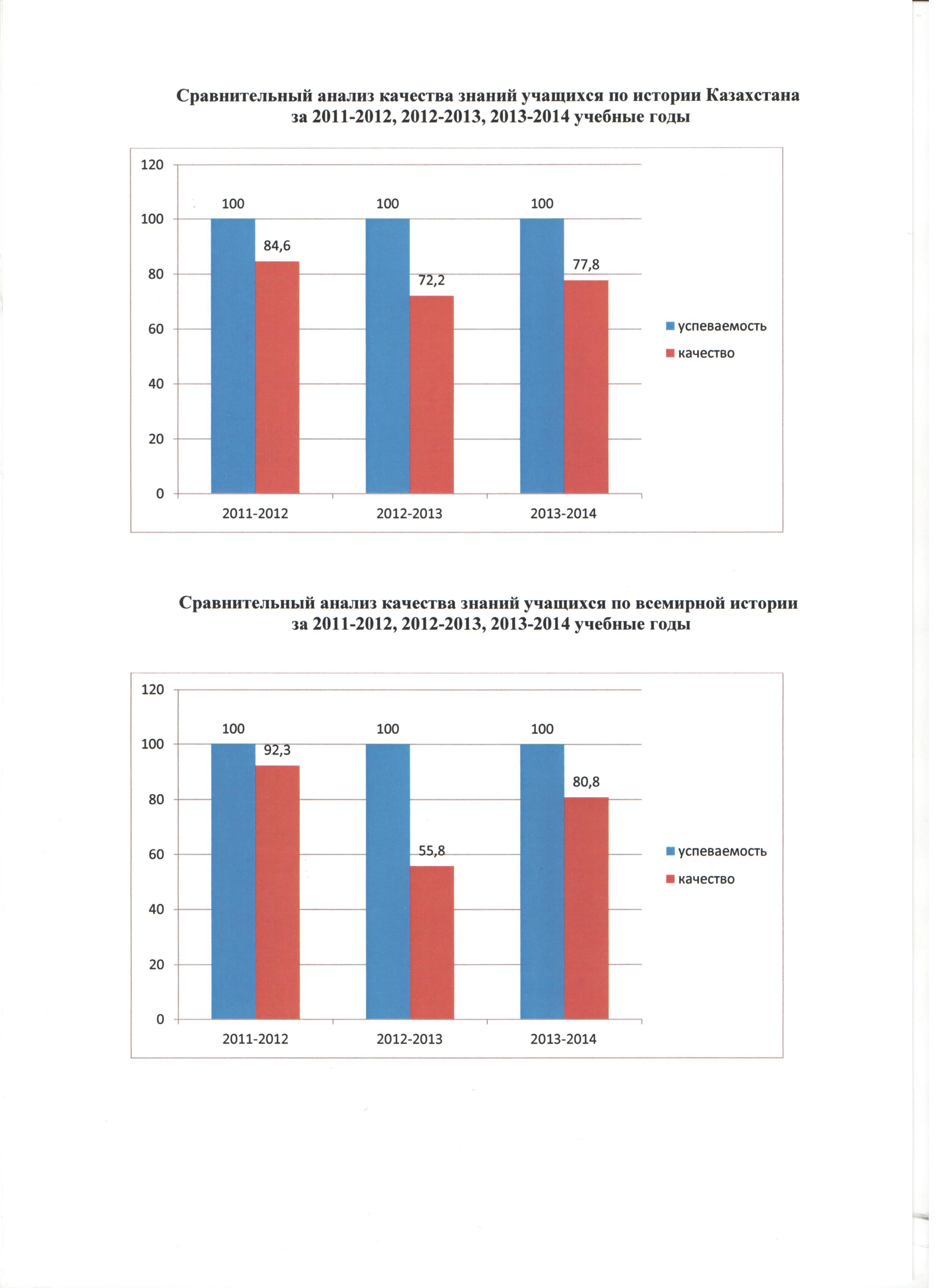